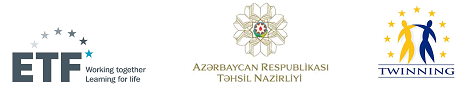 AzKÇ-nin icra edilməsi Bununla nə nəzərdə tutulur?Arjen Deij, Avropa Təlim Fondu
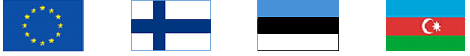 1
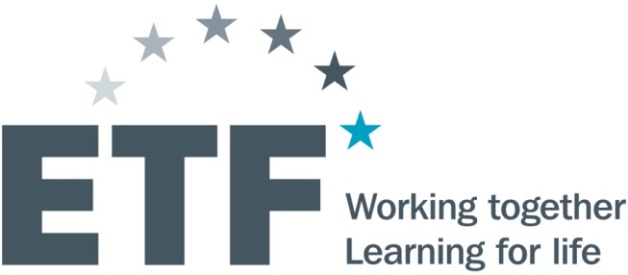 AZƏRBAYCAN 2020 
GƏLƏCƏYƏ BAXIŞ
QEYRİ-NEFT SEKTORUNUN SÜRƏTLİ İNKİŞAFININ TƏMİNATI

	DAHA ÇOX İNNOVASİYA
	DAHA YAXŞI ƏTRAF MÜHİT BALANSINA
	DAHA YAXŞI İNFRASTRUKTUR VƏ TELEKOMMUNİKASİYA MALİK
	İNKİŞAF EDƏN ÖLKƏLƏRLƏ ƏMƏKDAŞLIQ EDƏN
	İXRACYÖNÜMLÜ AÇIQ İQTİSADİYYAT
İNSAN KAPİTALININ İNKİŞAF ETDİRİLMƏSİNİN PRİORİTET KİMİ MÜƏYYƏNLƏŞDİRİLMƏSİ

TƏHSİL SİSTEMİ
YAŞLILARIN VƏ ÖMÜR BOYU TƏHSİLİN ÖNƏMİ
İNTERNET VASİTƏSİLƏ İKT-nin DƏSTƏYİ İLƏ TƏHSİL

SƏMƏRƏLİ SƏHİYYƏ VƏ SOSİAL MÜDAFİƏ

DAHA YAXŞI İDARƏETMƏ
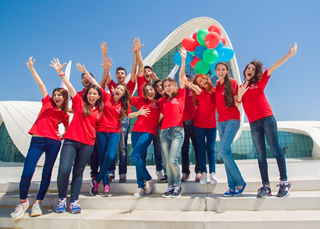 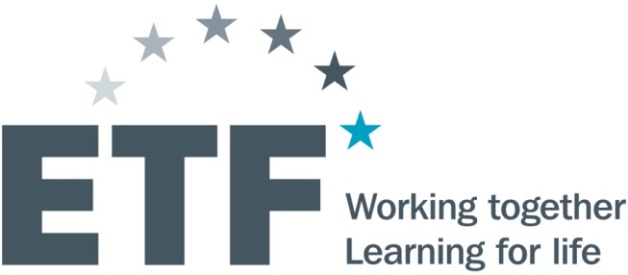 Təhsilin İnkişafı üzrə Dövlət Strategiyası
QLOBAL İQTİSADİYYATLA UĞURLU İNTEQRASİYA ÜÇÜN İNSAN KAPİTALI
Beş fəaliyyət istiqamətindən üçü birbaşa AzKÇ ilə əlaqəlidir 

Kompetensiyalara əsaslanan və diqqət mərkəzində fərdlərin olduğu təhsil → bütün  təhsil səviyyələri üzrə kurikulumların hazırlanması

Təhsilverənlər kompetensiyaya əsaslanan təhsil üçün müasir təlim metodlarından istifadə edir və keyfiyyəti təmin edirlər

Şəffaf idarəetmə sistemi, çünki təhsilin keyfiyyətinin təminatı strateji prioritet olmalıdır
AZƏRBAYCAN
2020 
GƏLƏCƏYƏ BAXIŞ
Tədbirlər məntiqi
KOORDİNASİYA VƏ İNTEQRASİYA OLUNMUŞ YANAŞMA

MÜVAFİQ KVALİFİKASİYALARIN TƏMİNATI

STANDART VƏ KURİKULUMLARIN YENİLƏNMƏSİ 

KEYFİYYƏT TƏMİNATI VASİTƏSİLƏ ETİMADIN ARTIRILMASI

(İCRA OLUNMANIN TƏKMİLLƏŞDİRİLMƏSİ)

İNSANLARIN İMKANLAR BARƏDƏ MƏLUMATLANDIRILMASI 

BEYNƏLXALQ SƏVİYYƏDƏ TANINMANIN YAXŞILAŞDIRILMASI
AZKÇ
TƏHSİLİN İNKİŞAFI ÜZRƏ STRATEGİYA
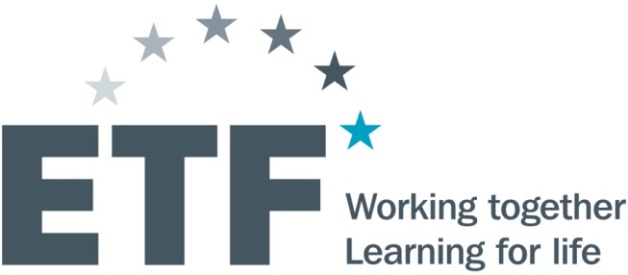 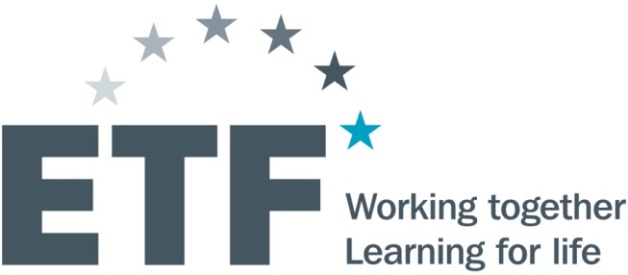 AzKÇ üzrə Fəaliyyət Planının Layihəsi 
İcra olunma: 2016-2022
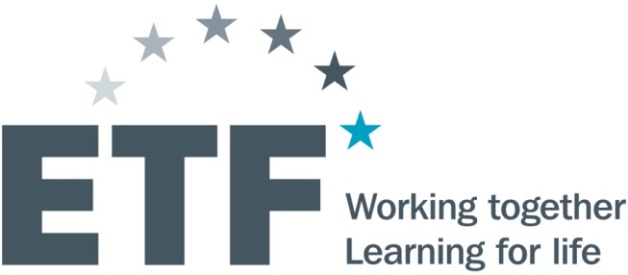 AzKÇ üzrə Fəaliyyət Planının Layihəsi 
İcra olunma: 2016-2022
Fəaliyyət Planının Layihəsinin təfərrüatlarına diqqət

Ali Təhsil üzrə

3. Kurikulumları, təlim nəticələri və AzKÇ səviyyələrindən istifadəni vurğulamaqla, yeniləmək və inkişaf etdirmək
4. Keyfiyyət təminatı prosesini gücləndirilməmək, xüsusilə qiymətləndirmə sahəsində 

Eləcə də

6. Universitetlər üçün kommunikasiya
7. AATM KÇ ilə əlaqə vasitəsilə beynəlxalq tanınma
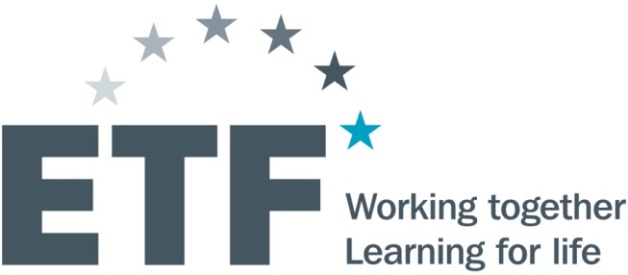 AzKÇ üzrə Fəaliyyət Planının Layihəsi 
İcra olunma: 2016-2022
Fəaliyyət Planının Layihəsinin təfərrüatlarına diqqət
Peşə Təhsili və Yaşlıların Təhsili 
2. Müvafiq kvalifikasiyalar üçün bacarıq ehtiyacları üzrə gözləntilərin yaxşılaşdırılması
3. Kurikulumları, təlim nəticələri və AzKÇ səviyyələrindən istifadəni vurğulamaqla, yeniləmək və inkişaf etdirmək
4/7. Peşə təhsili və təlimi və yaşlıların təhsili, eləcə də qeyri-formal və informal təhsildə keyfiyyət və qiymətləndirməni təkmilləşdirmək
5. AzKÇ və yeni imkanlar barədə məlumatlandırma (o cümlədən karyera üzrə istiqamətləndirmə sahəsində)
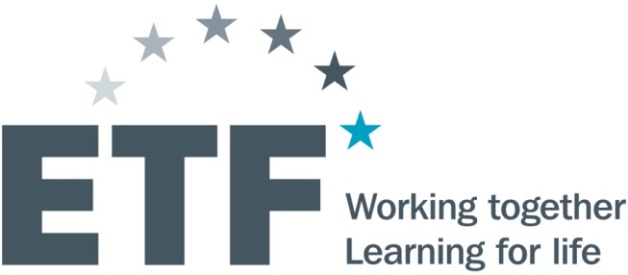 Növbəti addım?

Planlaşdırma, Həyata keçirmə,  Yoxlama & Tədbir görmək
AzKÇ-nin rəsmi olaraq qəbul edilməsi
İcra olunma planının tamamlanması və təsdiqlənməsi
İcra olunmanın başlaması
İcra olunmanın koordinasiya və monitorinqi
Təhsil üzrə Aİ dəstək layihəsi
Əmin olun ki, hamı nə etmək lazım olduğunu bilir
İnsanların dəstəklənməsi, məlumatlandırılması və təlimləndirilməsi
Addımbaaddım nailiyyətlər barədə məlumatların yayılması
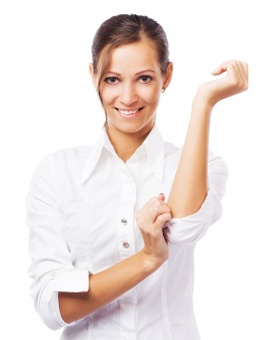